Práctica de la piedad
1
Palabra     Entender
Estudio bíblico diario
Dt 17:18~20, Sal 19
Himnario 151 (Bellas palabras de vida)
Para nosotros, comer tres veces al día es algo lógico. A veces no nos apetece comer, pero si nos saltamos una o dos veces la comida, pasado un rato, buscamos ansiosamente la comida. Los signos físicos del hambre son tan intensos que no olvidamos que tenemos que comer, pero los signos del hambre espiritual parecen ser diferentes para cada persona. Algunas personas no pueden irse a la cama sin leer la Biblia ni siquiera un día, mientras que otras duermen bien sin leer la Palabra durante varios días. Si esta condición continua durante mucho tiempo, vagarán por la vida en la oscuridad y finalmente fracasarán.
Hoy aprender
1. Conocer la importancia y los beneficios del estudio bíblico diario.
Palabra
2. Hacer un plan para leer la Biblia una vez entera este año, tomar una decisión y ponerla en práctica.
En el desierto, los israelitas se levantaban temprano cada mañana y recogían maná para su comida diaria. Es bueno para nosotros tomarnos un tiempo cada día para leer y meditar la Palabra, especialmente temprano en la mañana. Además, si memorizo ​​un versículo de la Biblia todos los días, será una gran fortaleza y ​​gracia en mi vida. Algunos dicen que están demasiado ocupados para leer la Biblia. Si es así, examinemos lo que hiciste durante el día. Si reflexionas sobre tiempo que has malgastado y reorganizas tu rutina, podrás hacer tiempo para leer la Biblia. Si realmente no tienes tiempo, tienes que hacerlo de alguna manera. Después de dedicar el tiempo más precioso del día al Señor, puede ser apropiado planificar otras cosas. Entonces el Señor te ayudará a pasar el resto de tu tiempo con sentido.
Este año, tomemos la decisión de leer la Biblia más de una vez y mientras leemos la Biblia revisemos el progreso de nuestra ‘lectura bíblica’ todos los días.
Resumen de la lección
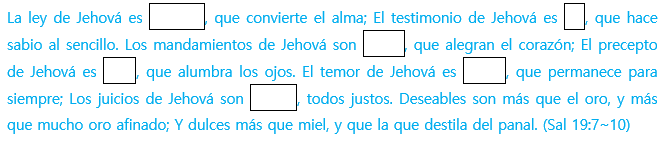 12
13
Palabra     Escríbelas en la tabla de tu corazón (Recitación)
Escribe la palabra (o versículo) de la Biblia que tengo normalmente en mi corazón y por qué.
2
Y lo tendrá consigo, y leerá en él todos los días de su vida, para que aprenda a temer a Jehová su Dios, para guardar todas las palabras de esta ley y estos estatutos, para ponerlos por obra; (Dt 17:19)
La Palabra de la Biblia :
And it shall be with him, and he shall read it all the days of his life, that he may learn to fear the LORD his God and be careful to observe all the words of this law and these statutes, (Dt 17:19)
La razón por guardarla en mi corazón :
Subraya las palabras o frases clave en la Palabra.
1
¿Qué está ocupando la mayor parte del tiempo en tu vida diaria?, y si es mucho más que el tiempo para leer la Biblia, anote por qué(Mt 6:33).
3
¿Cómo mantienes la Palabra cercana? ¿Y cuáles son los beneficios de la Palabra?
2
Tiempo de contacto con los medios:
Palabra     Cambiar mi mente a la palabra
Tiempo de leer la Palabra :
Escribe el tiempo y el método que debe invertir en la Palabra.
Hay varias formas de leer la Biblia, como lectura intensiva, lectura extensiva y lectura completa. Entre ellos, anota las ventajas y desventajas de la lectura intensa y extensa. Y busca la manera de leer la Biblia que sea adecuada para ti.
1
Ventajas
Lectura intensiva
Desventajas
Haz un plan específico para leer la Biblia más de una vez este año           (① leer desde el principio, ② leer cronológicamente, ③ leer desde el Nuevo Testamento, etc.).
4
Ventajas
Lectura extensiva
Desventajas
Te conviene leer la Biblia de la manera:
14
15
X
Palabra     Aplicando a la vida
Sal 119:103
La palabra de hoy
(Escribir la Palabra)
La oración de hoy
(Gratitud / Arrepentimiento / Súplica)
D
Job 23:12
J
Sal 119:105
L
Sal 1:2
V
Sal 119:140
M
S
Sal 111:2
Sal 119:152
16
17
7                                                                                                                          8
Tengo una pregunta~
¿Una persona salva puede perderse si comete un error?
Puntos en común de las grandes personas
Alegoría
Los cuatro mejores presidentes de la historia de Estados Unidos son George Washington, Thomas Jefferson, Theodore Roosevelt y Abraham Lincoln. Los mejores puntos en común de estos cuatro personajes es que todos ellos basaron su vida ideológicamente en la Biblia, la Palabra de Dios. Hicieron de ella su filosofía de vida.
La salvación es un pacto eterno entre un pecador y Dios.
De cierto, de cierto os digo: El que oye mi palabra, y cree al que me envió, tiene vida eterna; y no vendrá a condenación, mas ha pasado de muerte a vida. (Jn 5:24)
Dado que el Espíritu Santo vino como garantía de salvación en la persona salva, no se va hasta que el cuerpo de la persona sea redimido. Por tanto, la salvación de los cristianos está garantizada para siempre.
Mas el que nos hizo para esto mismo es Dios, quien nos ha dado las arras del Espíritu. (2Co 5:5)
En él también vosotros, habiendo oído la palabra de verdad, el evangelio de vuestra salvación, y habiendo creído en él, fuisteis sellados con el Espíritu Santo de la promesa, que es las arras de nuestra herencia hasta la redención de la posesión adquirida, para alabanza de su gloria. (Ef 1:13~14)
Hay personas que enseñan la doctrina: ‘Aunque eres salvo, irás al infierno si te equivocas'. Estas enseñanzas son ‘otro evangelio’, agregando las acciones de uno al mérito del Señor, la iglesia de Galacia cometió este error.
Por eso el apóstol Pablo dijo: ”Mas si aun nosotros, o un ángel del cielo, os anunciare otro evangelio diferente del que os hemos anunciado, sea anatema.“ (Gá 1:8) Esta doctrina errónea es convertir la sangre del Señor en algo completamente inmundo.
El Señor dijo: ”Y yo les doy vida eterna; y no perecerán jamás, ni nadie las arrebatará de mi mano.” (Jn 10:28)
La persona salva puede cometer errores, pero debido al poder de la sangre de Jesús puede orar confiadamente ante Dios. La razón por la que Dios está con nosotros que carecemos es porque estamos bajo la gracia de la sangre de Cristo, y la razón por la que somos elevados cuando el Señor vuelva en el aire es porque el Señor nos compró con Su propia sangre.
John Wesley nació como hijo de un pastor y volvió a nacer 13 años después de convertirse en pastor de la Iglesia Anglicana, y desde entonces era un gran evangelista que ha llevado a muchos a Cristo. Wesley se opuso a la predestinación y enfatizó que ‘no hay nadie escogido por Dios, pero quien crea en él será salvo’, la enseñanza de Wesley era correcta. No era una cuestión de lógica, sino un producto de la experiencia adquirida en su poderosa predicación. Dios no quiere que nadie perezca, Dios quiere que todos sean salvos, por eso hoy también está esperando pacientemente. Por tanto, si alguno cree, no perecerá y tendrá vida eterna. Pero también enseñó algo erróneamente. Estuvo mal que dijera: ‘Incluso un nacido de nuevo puede perderse si comete un error’. La verdad es que si la persona salva no puede vivir correctamente, la disciplina y el reproche de Dios le seguirán, y a los que obedecen se les promete una recompensa en este mundo y en el mundo venidero.
George Washington en la toma de posesión del primer presidente de los Estados Unidos, puso su mano sobre la Biblia e hizo un juramento, diciendo: “Es imposible gobernar rectamente al mundo sin la Biblia”. Thomas Jefferson, autor de la Declaración de Independencia de Estados Unidos, enfatizó que "Estados Unidos está fundada en la Biblia como su roca".
Lincoln era pobre y no tenía educación formal, pero siempre llevaba la Biblia consigo, la leía con diligencia y se esforzaba por vivir de acuerdo a la Palabra. Incluso después de convertirse en presidente, siempre seguía leyendo la Biblia en su escritorio, diciendo: "La Biblia es el mejor regalo de Dios".
Roosevelt, el presidente estadounidense más joven en convertirse en presidente, fue criado por padres cristianos fieles. Dijo: “Independientemente del campo en que trabaje la persona, si quiere vivir rectamente su vida, le invito a estudiar la Biblia”.
Nosotros también debemos amar más la Biblia, encontrar el fundamento de nuestras vidas y acciones en la Biblia, de modo que podamos pasar nuestra única vida de la manera más significativa.
18
19
Placa de corazón
No es otro que nuestro Señor quien guarda las vidas de los salvos para que no se pierdan. ¿Cuán inseguro sería si la vida salvada tuviera que ser guardada por la persona salva? Sin embargo, dado que es el Señor quien evita que esa vida se pierda, siempre podemos estar agradecidos.
Mi Padre que me las dio, es mayor que todos, y nadie las puede arrebatar de la mano de mi Padre. (Jn 10:29) Estas palabras son para saber que la vida de los salvos está garantizada para siempre. Si ponemos un ejemplo, ser salvo es un seguro de vida eterna que nunca se puede cancelar en el medio.
Cuando la palabra se cae
Cuando la palabra se cae
La fe también se detiene
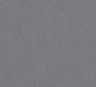 El respondió y dijo: Escrito está: No sólo de pan vivirá el hombre, sino de toda palabra que sale de la boca de Dios. (Mt 4:4)
20
21